After
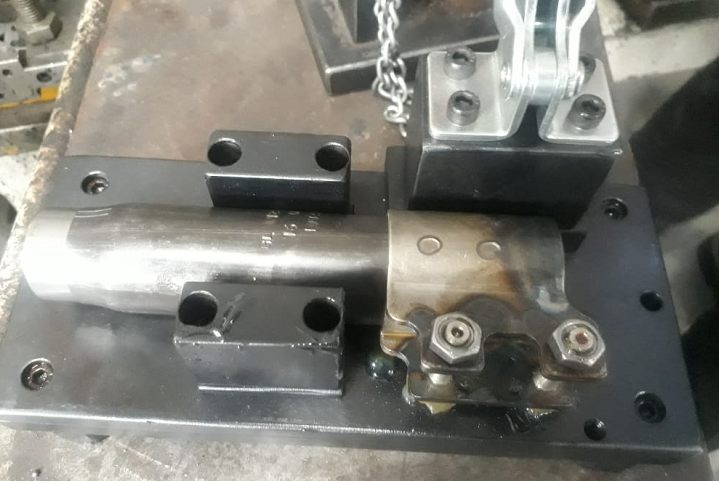 Used standard nut